02 de abril 2022
Encuentro consejo parroquiales salesianos
Oración a la Virgen de la Paz
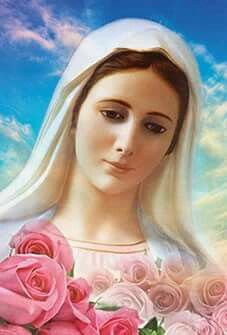 Virgen y Reina de la Paz,Madre de los pobres y sencillos,Esperanza de los que sufren en soledad,Señora del Amor y de la Alianza.
Enséñanos a vivir con sencillezlas exigencias del Evangelio,a servir con alegríaa todos los hombres nuestros hermanos.
Oración a la Virgen de la Paz
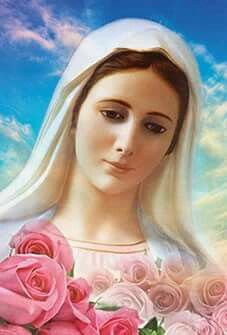 Virgen y Reina de la Paz,Madre de los pobres y sencillos,Esperanza de los que sufren en soledad,Señora del Amor y de la Alianza.

Enséñanos a vivir con sencillezlas exigencias del Evangelio,a servir con alegríaa todos los hombres nuestros hermanos.
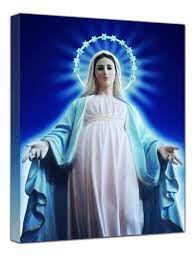 Danos tu generosidad,tu pobreza y tu humildad.Danos tu amor al trabajo,a la justicia y a la verdad.
Concédenos ser mensajeros de Paz,en nuestra Comunidad educativa, en nuestra familiay en nuestra patria,para poder mostrar al mundo los valores del Evangelio
Guarda hoy en tu Corazón pobre,silencioso y disponible,a esta familia tuya que quiere serconstructora de paz, de alegríay de amor en tu Iglesia. Amén.
EL TEMA DEL SINODO:  COMUNION , PARTICIPACIÓN, MISION. (Realización 2021-2023)
El Sínodo ha sido concebido como un  dinamismo de escucha mutua, en todos los niveles de la iglesia. No es una encuesta. Es escuchar al Espíritu, escuchar la voz  de Dios.
Las iglesias diocesanas realizarán su proceso sinodal desde octubre 2021 a abril 2022.
La sinodalidad es expresión de la naturaleza de la Iglesia , su forma, su estilo, su misión.  
Es un caminar juntos. Así fue la Iglesia en sus inicios.
Todos son protagonistas. Y nadie puede ser considerado un mero extra.
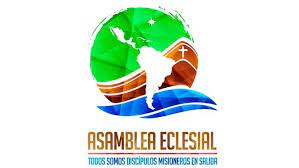 Más allá de los ministerios todo cristiano tiene una inquietud interior, que le lleva a estar inquieto, a plantearse qué hay que hacer, qué cambiar, qué mantener.
El ejemplo de Pedro y Pablo nos invitan a tener horizontes más amplios. El Espíritu Santo les invita a abrir puertas y ventanas…abrir puertas y ventanas, …cambiar de dirección, superar las convicciones que nos frenan y nos impiden avanzar y caminar juntos.
Cuando la Iglesia se para, ya no es Iglesia sino una hermosa asociación piadosa porque enjaula al Espíritu Santo.
No se puede conservar “el depósito de la fe” sin hacerlo progresar (Vicente de Lérins)
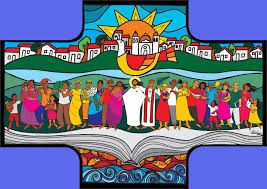 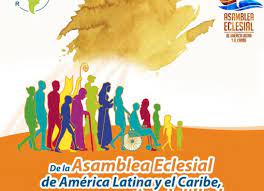 Una iglesia sinodal donde se superan los pequeños territorios, Obispo, sacerdote, ministros, laicos, religiosos. Y se supera la verticalidad. Caminar juntos descubre más bien la línea de la horizontalidad. Los pastores deben ir delante, al medio y atrás …
El sensus fidei del pueblo de Dios es importante en el caminar juntos…no se aclaran las diferencias por mayorías, acá es el Espíritu que inspira, y a veces los 2descartes2 tienen la dirección adecuada.
El Sínodo llega a todos. Los pobres, los jóvenes drogadictos,  todos estos que la sociedad descarta forman parte del Sínodo, forman parte de la Iglesia. Si no los llamas, viendo el cómo, si no vas a verlos para pasar un rato con ellos, para escuchar no lo que dicen sino lo que sienten, y aún los insultos…no estás haciendo bien el Sínodo.
Dejar las puertas abiertas de la parroquia. El Espíritu Santo no conoce fronteras. No nos quedemos sólo con los que vienen y o piensan como nosotros- que serán un 4 o 5%...dejen que entren todos. Que los interroguen. Déjenlos caminar juntos. El espíritu guía.
Limpiemos los oídos para oír bien al Espíritu Santo. El Espíritu Santo les necesita. Escuchadlo escuchándoos a vosotros mismos. No dejéis a nadie fuera o detrás.
La Iglesia no se fortalece sólo reformando estructuras, dando retiros, directrices y creando programas…esto es bueno, pero hay que recrear el caminar juntos como  pueblo  entre nosotros y con la humanidad.
Hay que ir más allá para escuchar a los demás.
Integrarse al caminar de las Diócesis propias y sus programas y etapas sinodales .Así como el Papa ha invitado a sus fieles de Roma – como Obispo de Roma- a hacer el Sínodo explicando la sinodalidad y el caminar juntos, para ser la iglesia de Jesús.
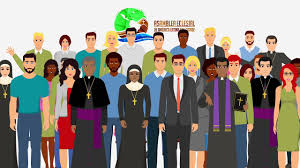 Trabajo de Grupo